Handwerkskammer HamburgKurzvorstellung
GVP-Tagung am 17. Juni 2022
13.06.2022
1
Willkommen im Herzen Hamburgs!
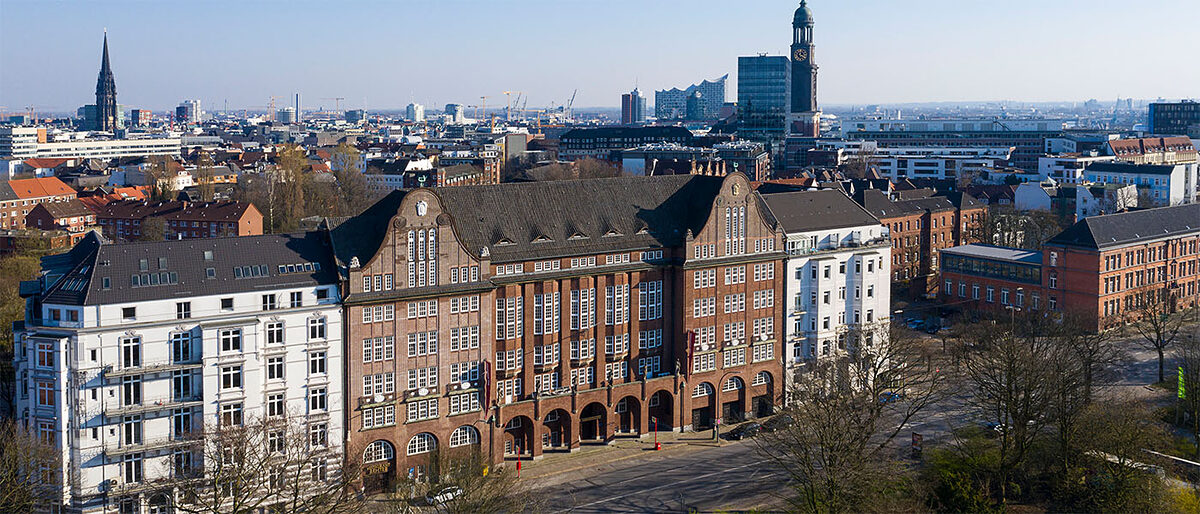 13.06.2022
2
Inhalte
Das sind wir.
Das macht uns aus.
13.06.2022
3
Das sind wir: Mitglieder
Rund 15.000 Handwerksbetriebe, mehr als 105.000 Beschäftigte
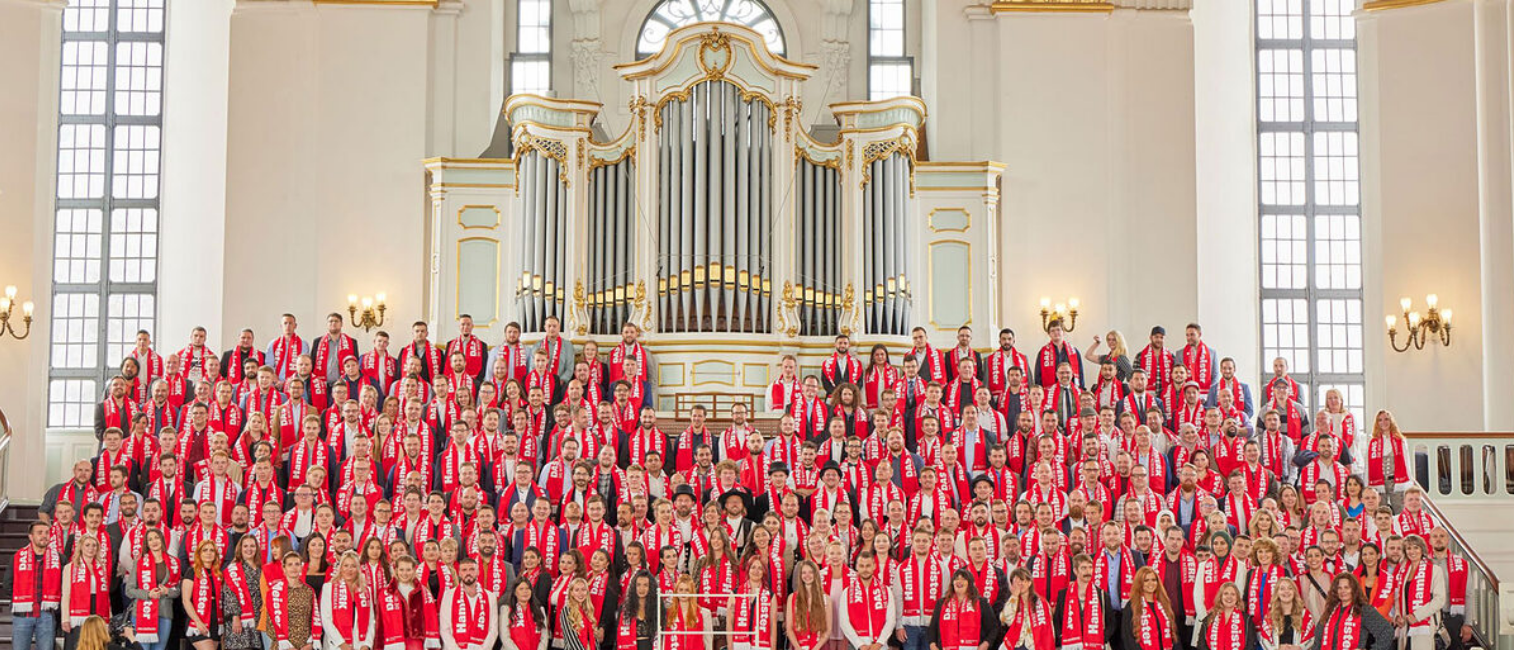 13.06.2022
4
Das sind wir: Ehrenamt
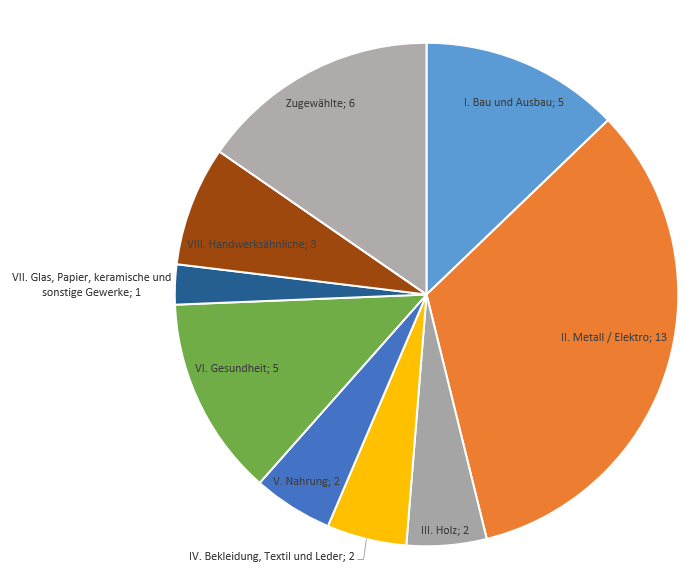 39 Mitglieder der Vollversammlung
Erste und zweite Stellvertreter*innen
13.06.2022
5
Das sind wir: Ehrenamt
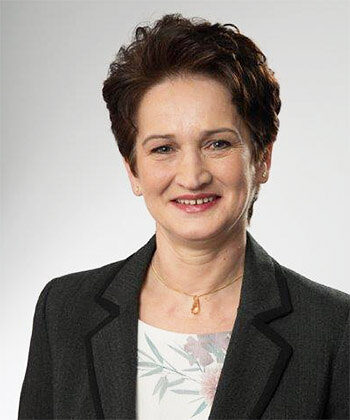 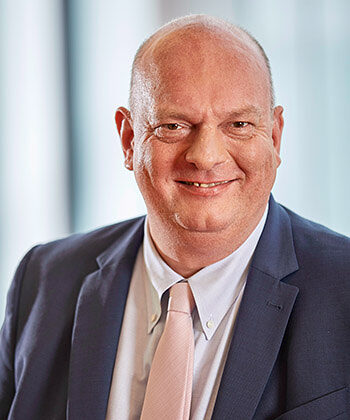 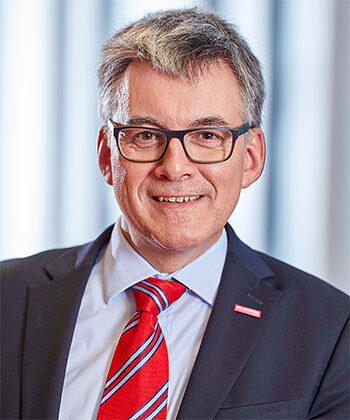 Sechs Vorstandsmitglieder
Hjalmar Stemmann
Präsident
Bedra Duric
Vizepräsidentin
Thomas Rath
Vizepräsident
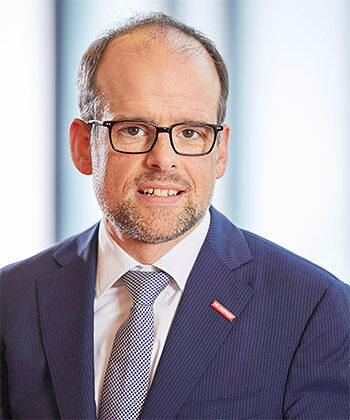 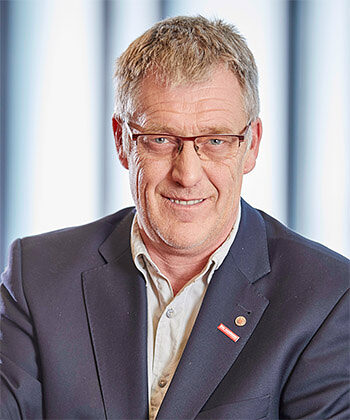 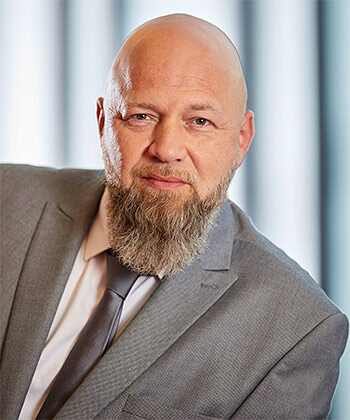 Mitglied Arbeitnehmer
Achim Bartels
Mitglied Arbeitgeber
Christian Hamburg
Mitglied Arbeitgeber
Martin Krohn
13.06.2022
6
Das sind wir: Ehrenamt
Sechs Ausschüsse mit insgesamt 45 Mitgliedern
Berufsbildungsausschuss
Ausschuss für Wirtschafts- und EU-Politik sowie Gewerbeförderung
Ausschuss für Energie, Umwelt- und Gesundheitsschutz
Finanzausschuss
Wahlprüfungsausschuss
Medaillenausschuss
13.06.2022
7
Das sind wir: Hauptamt
280 Kolleg*innen (inkl. Tochterunternehmen) an drei Standorten
Vier Geschäftsbereiche
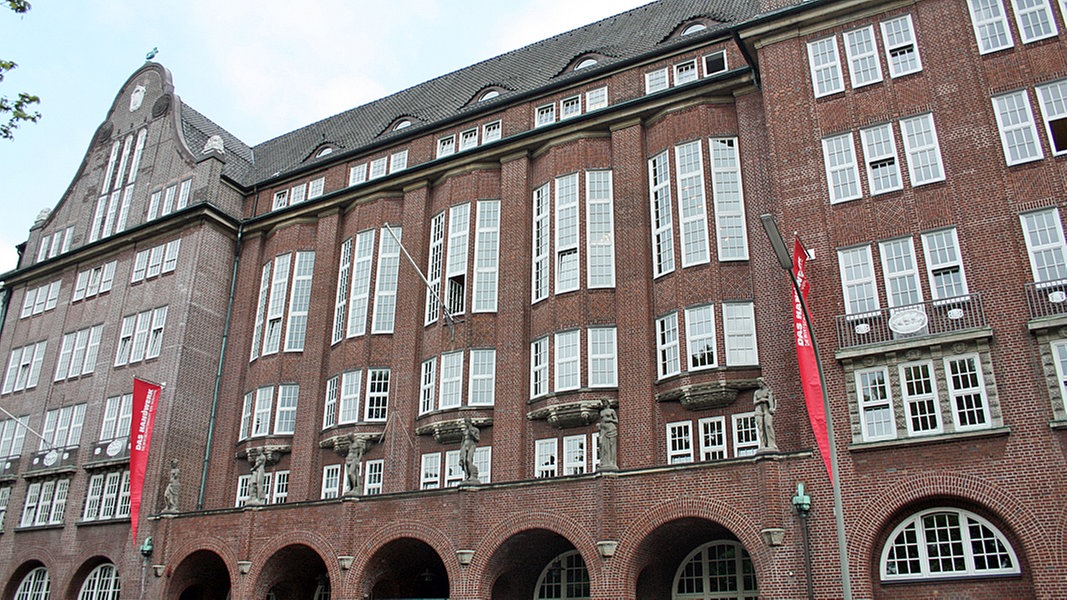 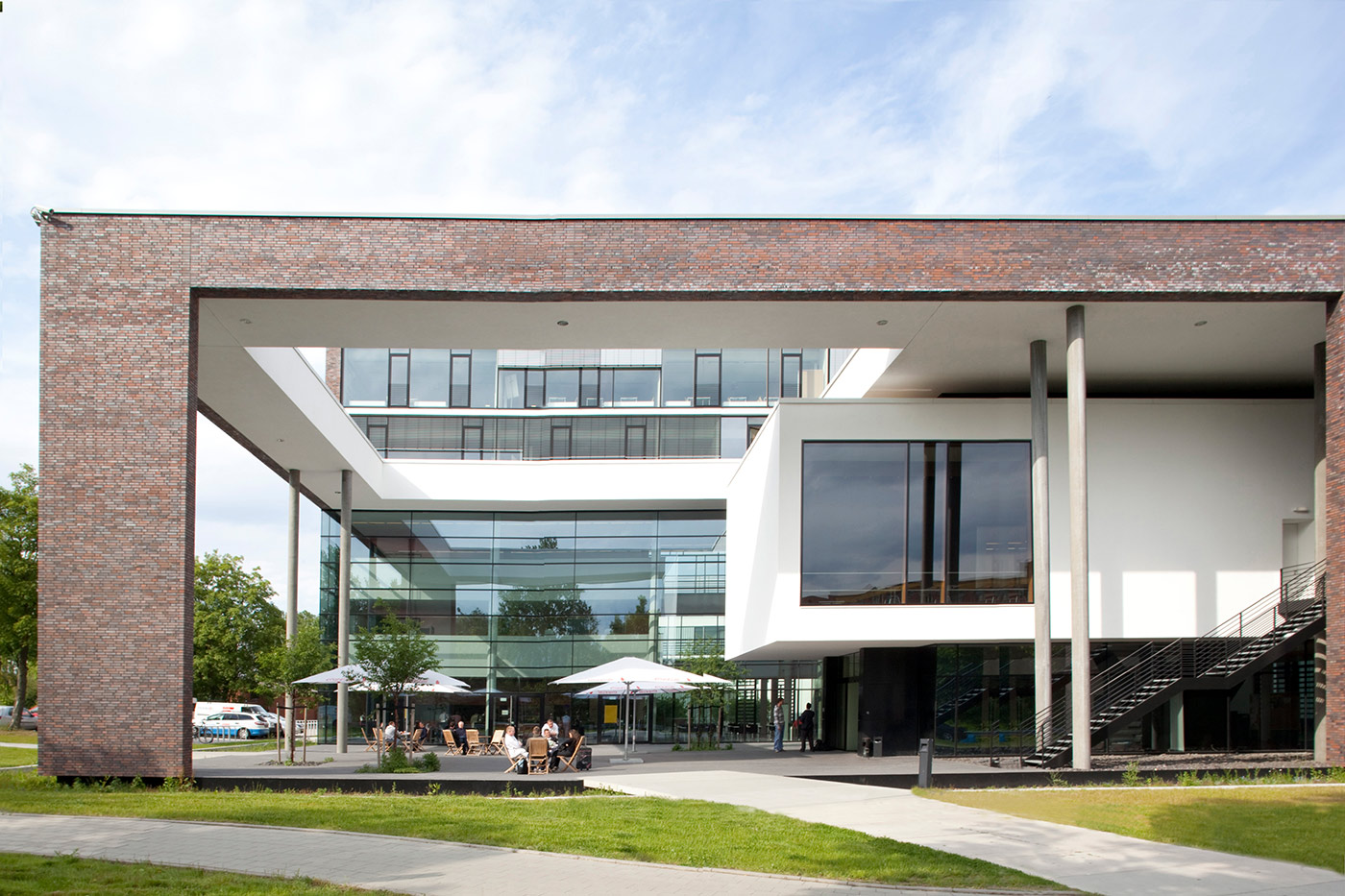 13.06.2022
8
Das sind wir: Hauptamt
Hauptgeschäftsführer: Henning Albers
Geschäftsbereichsleiter*innen: 
Dr. Heike Maschke (Interner Service)
Bärbel Wenckstern (Weiterbildung)
Christoph Herting (Mitgliederservice)
Jörg Ungerer (Interessenvertretung)
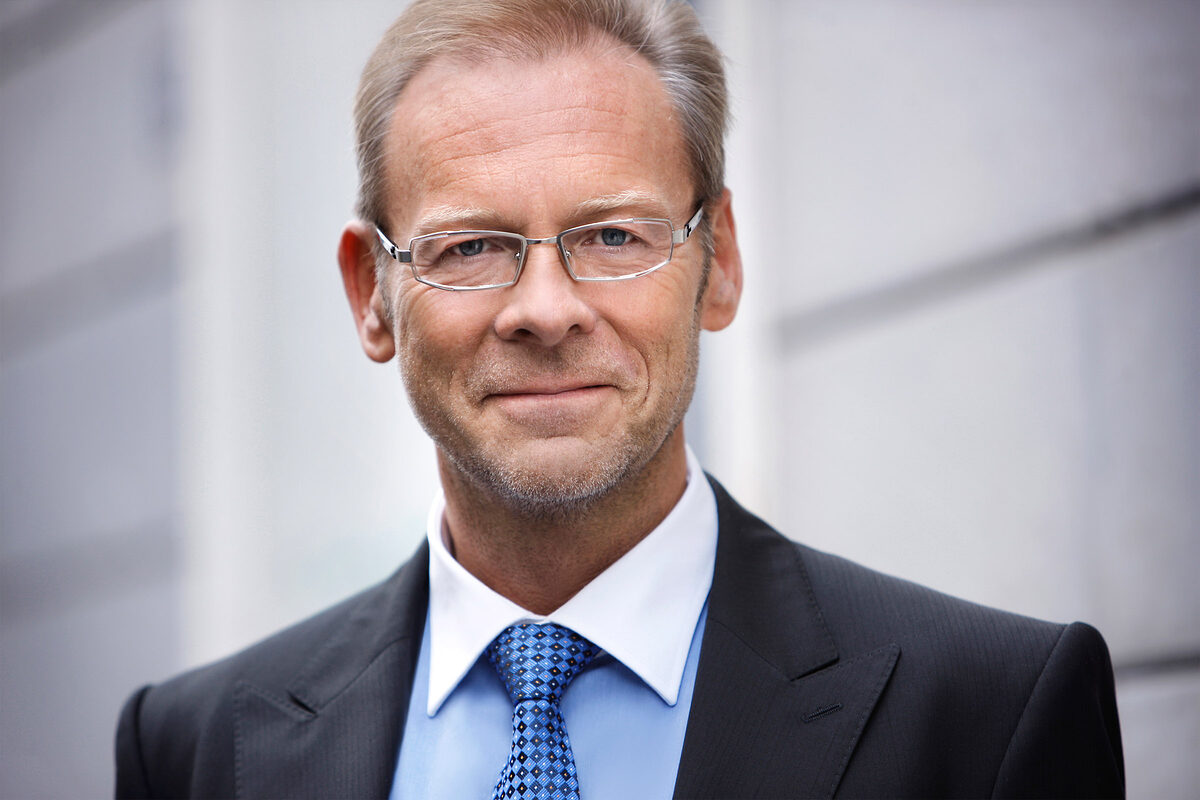 13.06.2022
9
Das macht uns aus
15.06.2022
10
Kunden im Mittelpunkt
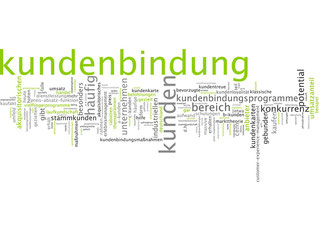 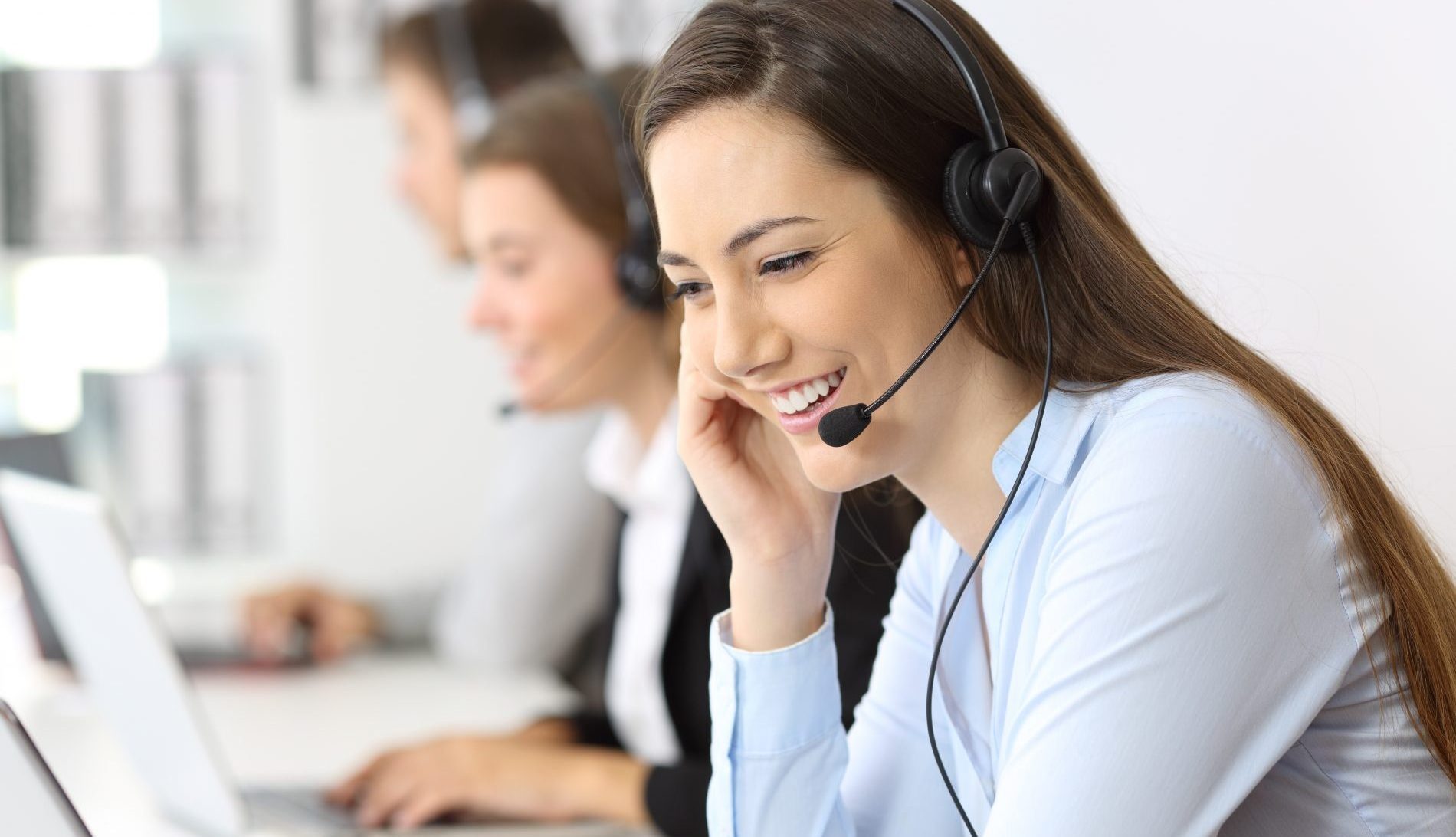 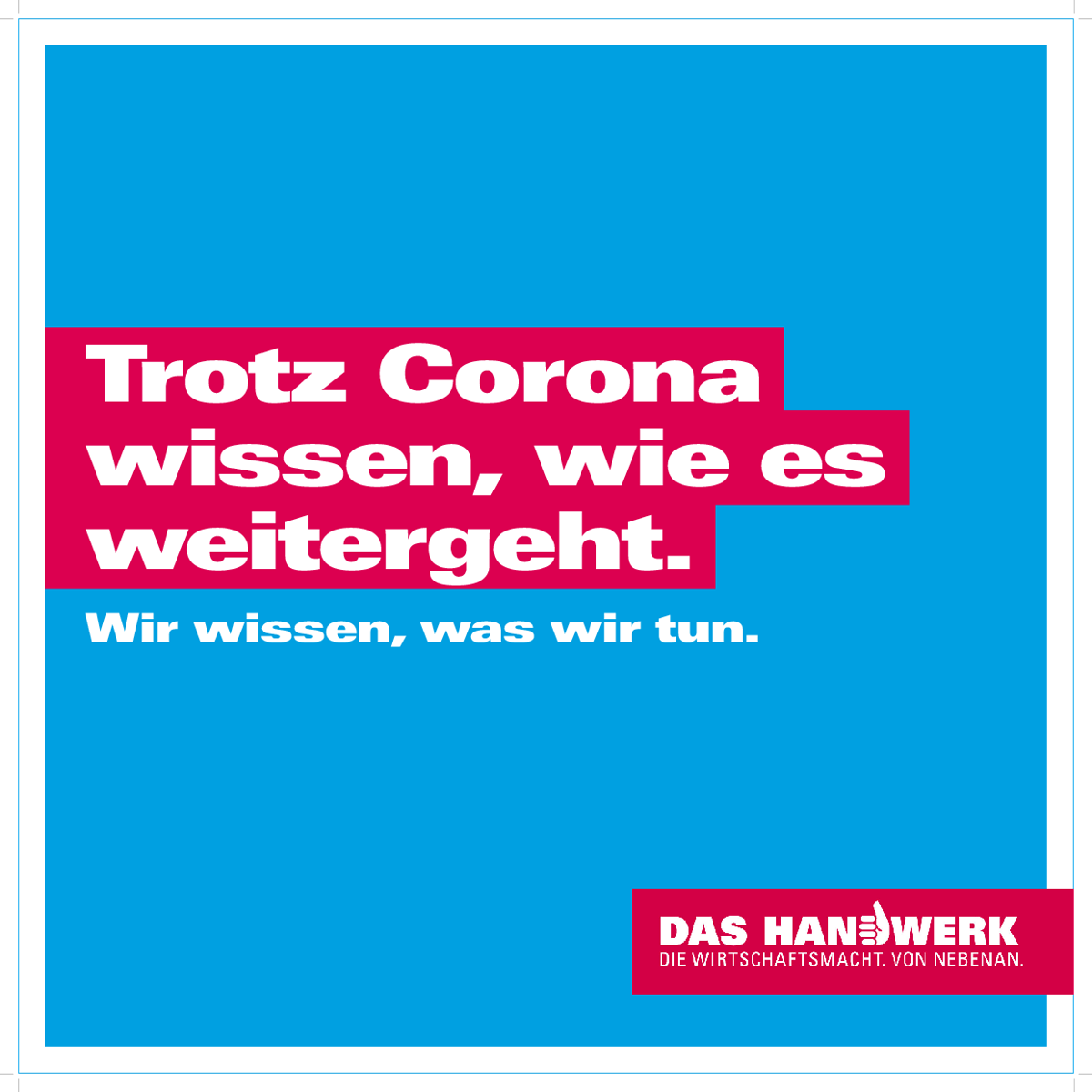 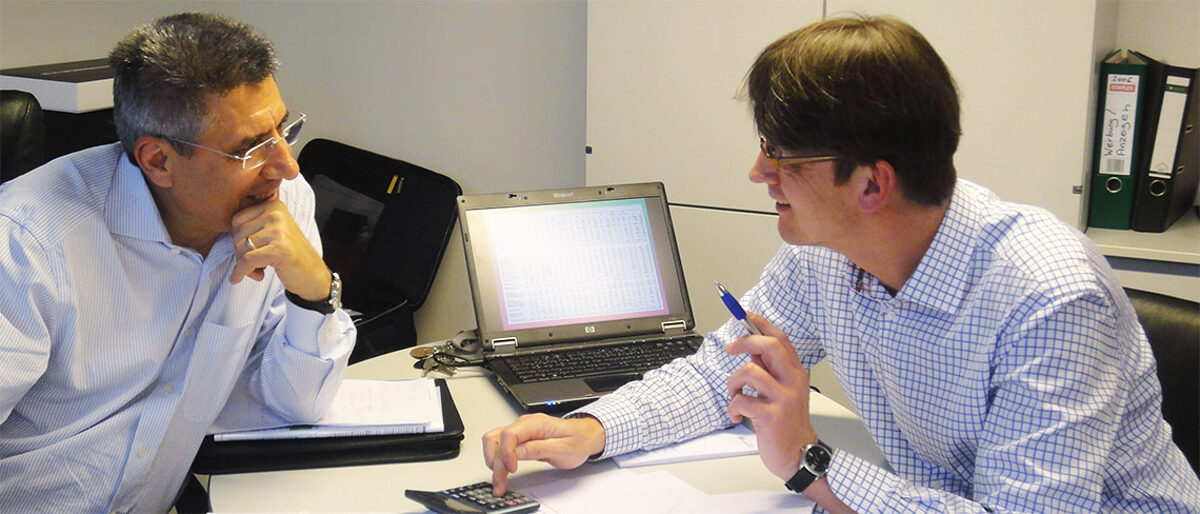 13.06.2022
11
Hörbar für Handwerk
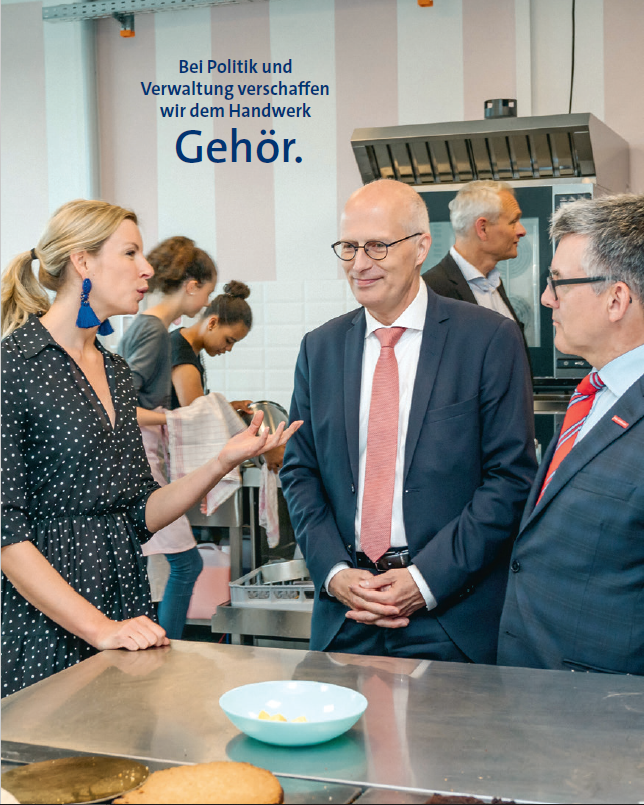 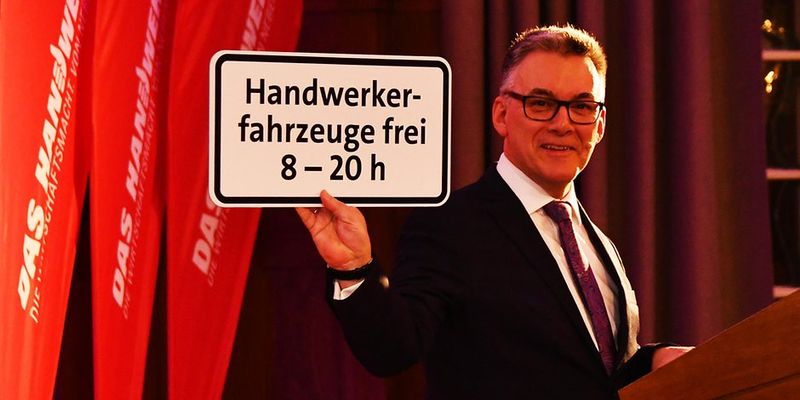 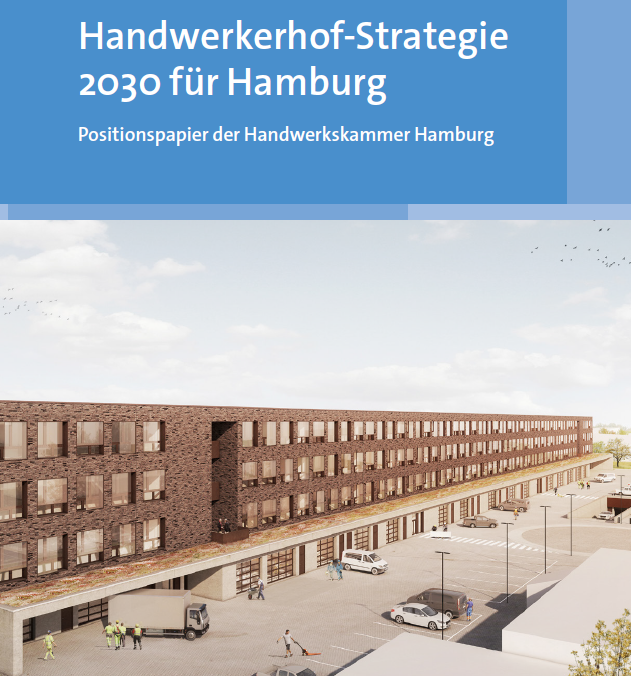 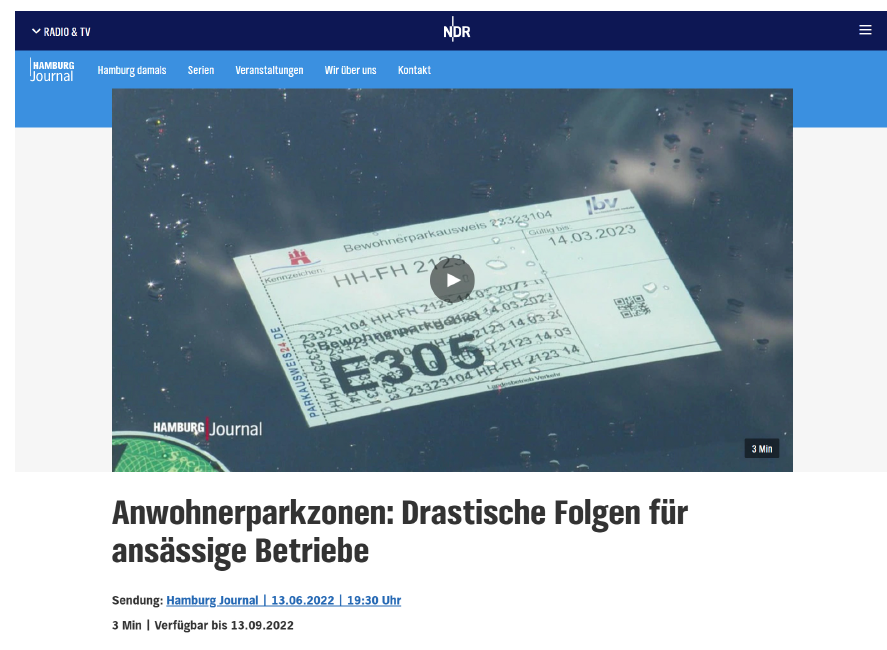 13.06.2022
12
Bildung im Herzen
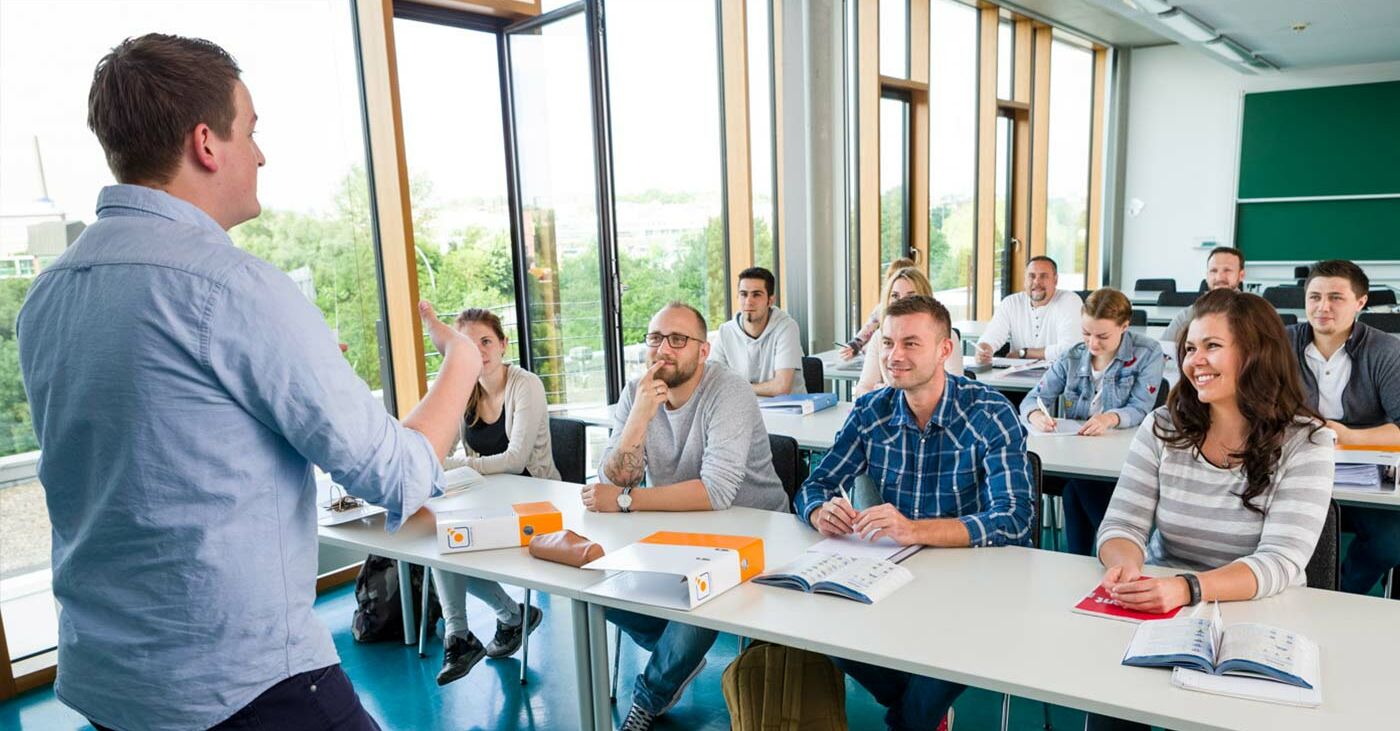 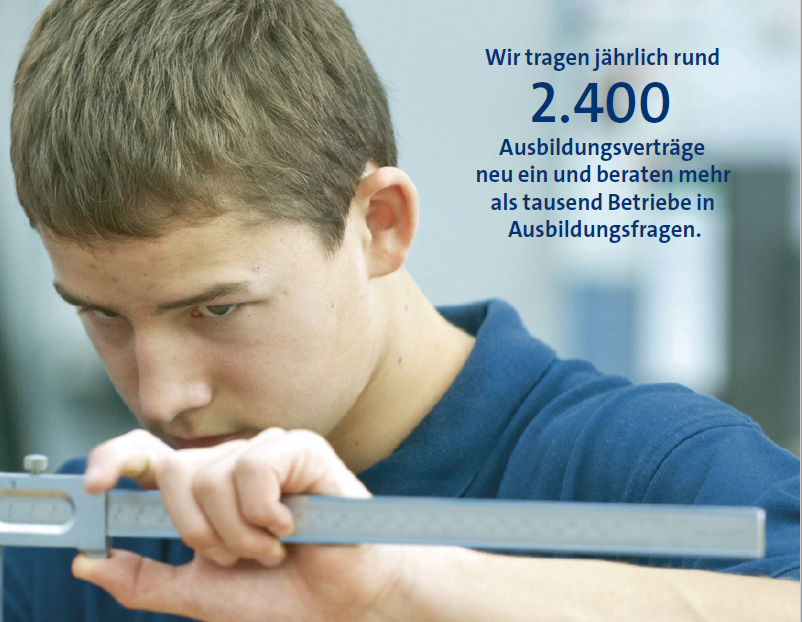 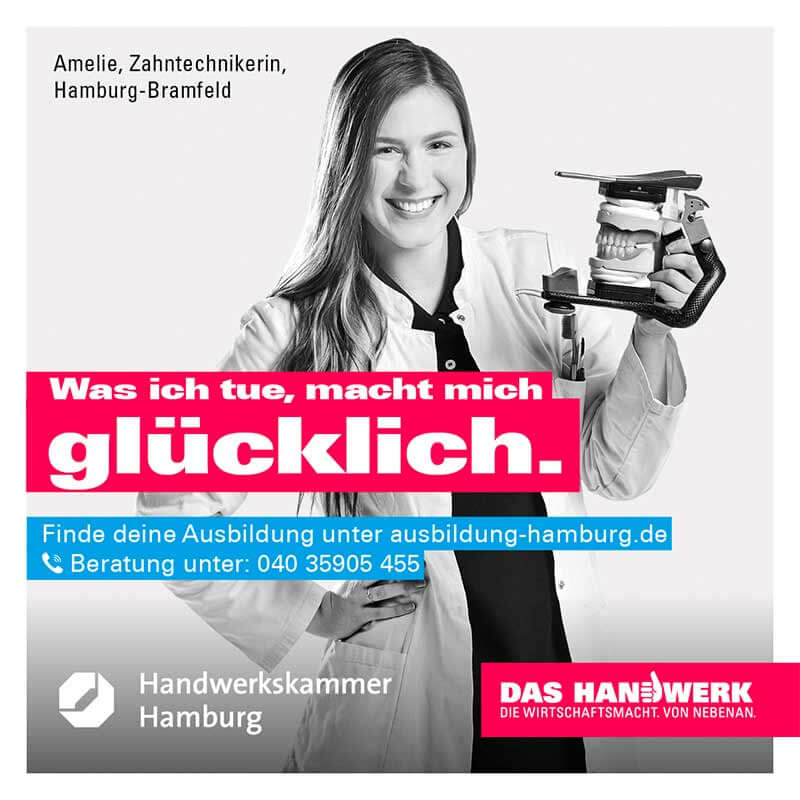 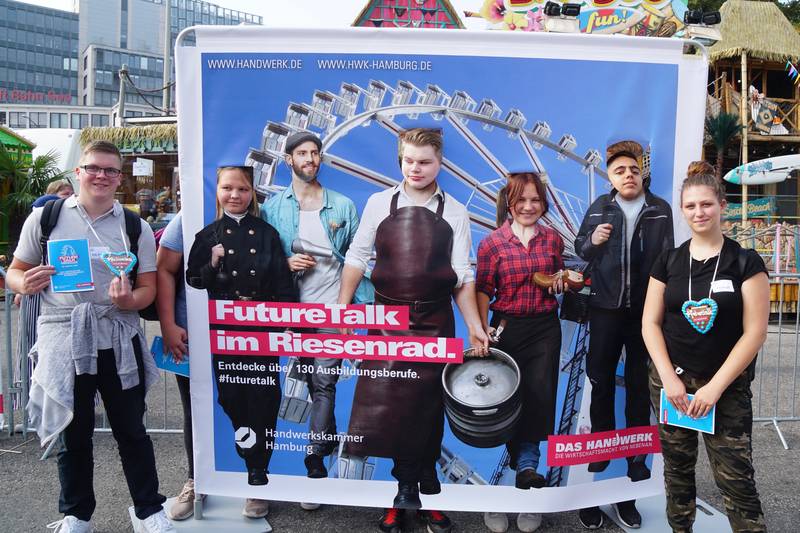 13.06.2022
13
Starkes Miteinander
Ehrenamt
Hauptamt
13.06.2022
14
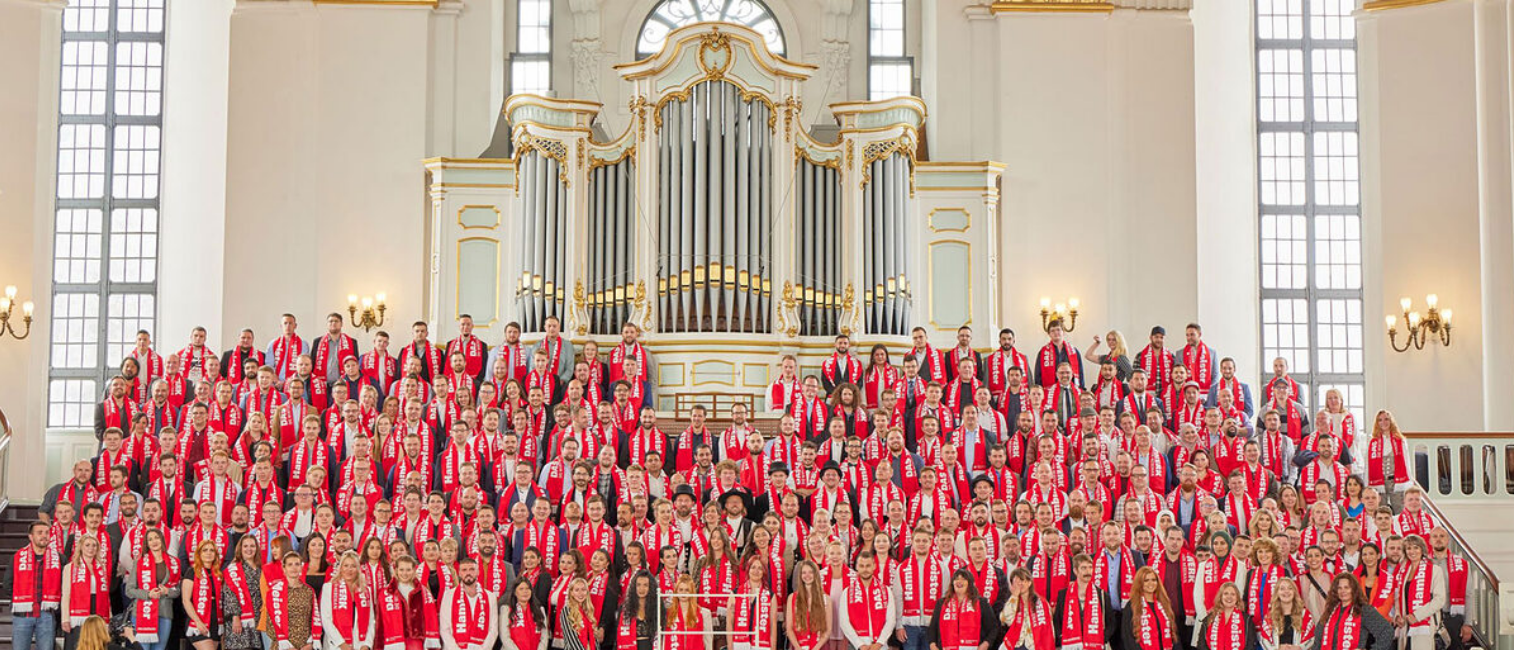 Wir arbeiten für die Zukunft des Handwerks in Hamburg.
13.06.2022
15
Ihre Fragen
13.06.2022
16